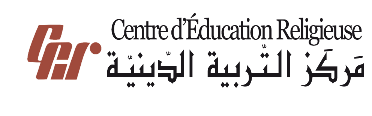 مَركَزُ التَّربِيَّةِ الدّينِيَّةرُهبانِيَّةُ القَلبَينِ الأقدَسَين
يُقَدِّمُ كِتابَ الأساسيّ الثّاني
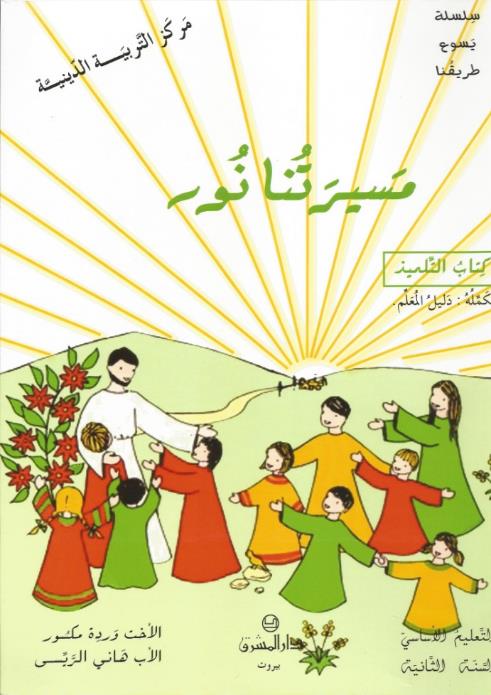 اللِّقاءُ الثّالِث عَشَر
نُمُوّ يَسوع
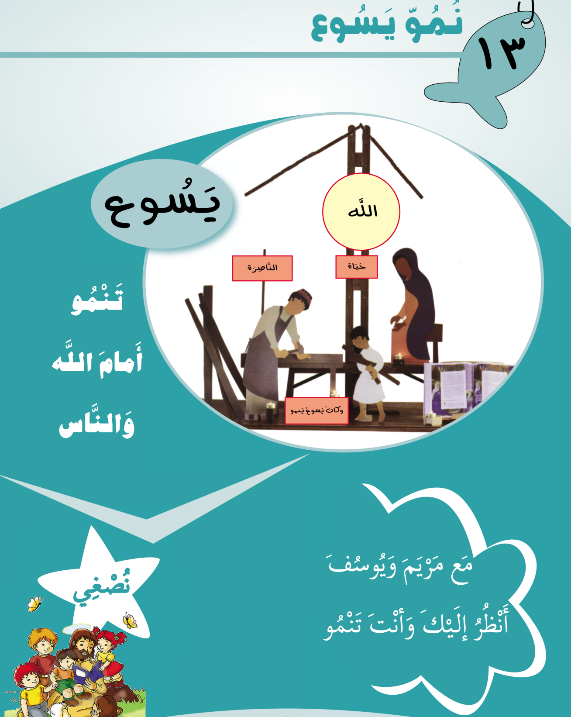 سَلام المَسيح أَصدِقائي...
بِلِقاءنا اليَوم رَح نْشوف قَدّي يَسوع بيِشْبَهْنا!
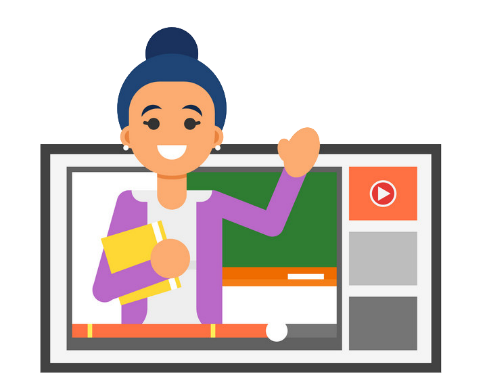 شُو رَح نَعمِل اليَوم؟
نِشرَح بِأَمتال كيف يَسوع كان عَم يِنْما جَسدِيًّا وعَقْلِيًّا يَعني بِالقامِة والحِكْمِة، والنِّعمِة.
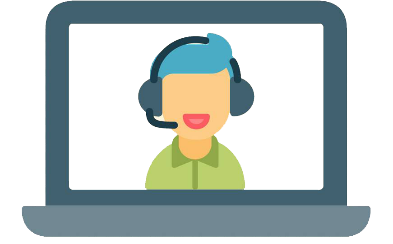 نِفْهَم أَهَمِّيَّة النُّمُوّ بِالنِّعمِة يَعني روحِيًّا مِتِل ما تنامَى يَسوع.
خَلّونا هَلَّق نْحِط نَفِسْنا بِحُضور الله 
ونِستَدعي الرّوح القُدُس
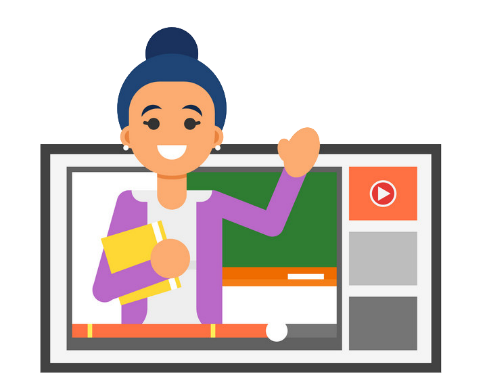 يا رَبّ إِمنَحْنا نِعمِة حُضورَك بَيننا وساعِدنا حتَّى نْعيش كأَبْناء النّور
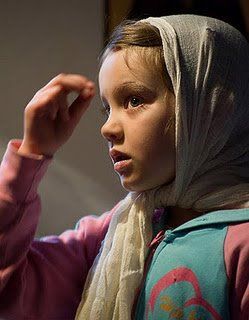 أَصدِقائي، تطَلَّعوا مْنيح بِهَالصّورَة
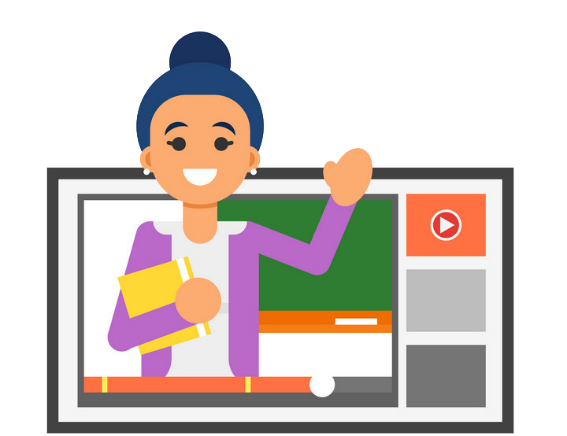 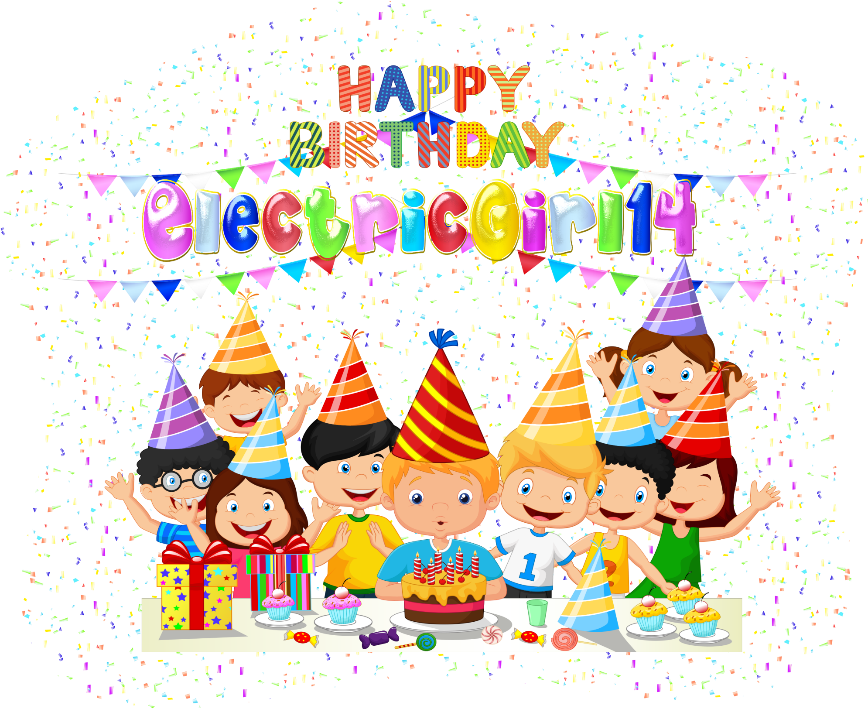 شو عَم يَعمِل هَالصَّبي؟ كَم شَمعَة؟ شو بْيِعني هَالشّي؟
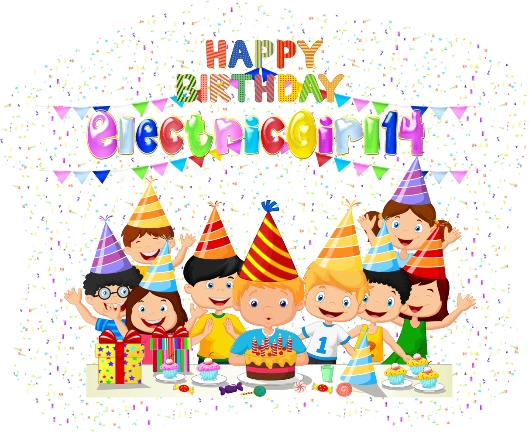 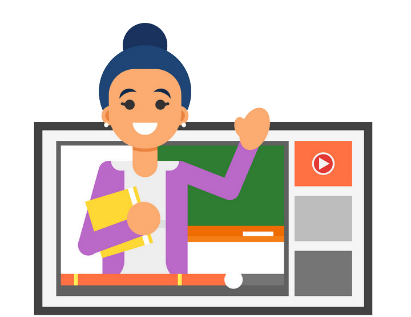 عَم بيِحتِفِل بِعيدو وبيطفّي شْموع عَ عَدَد سْنين عُمْرو
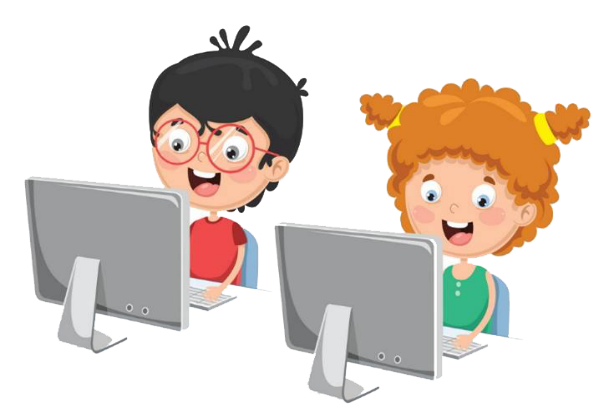 كِلّ سِنِة، عَ عيدو، بيطفِّي كِلّ واحَد مِنكُن شْموع وبيزيد شَمعَة تَيقول إِنّو كِبِر سِنِة. وَيَسوع كَمان كان عَمّ يِكبَر ويِنْما...
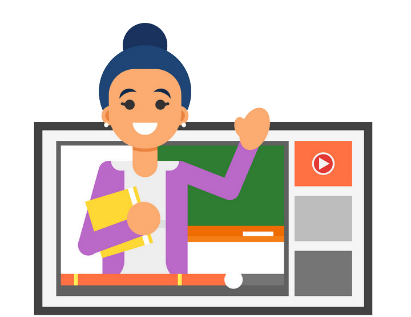 بِرَأيكُن، كيف عاش يَسوع لَمّا كان طِفِل؟ وكيف كان عَم يِنْما؟ سْمَعوا مْنيح شو بيقِلْنا الكْتاب المقَدّس!
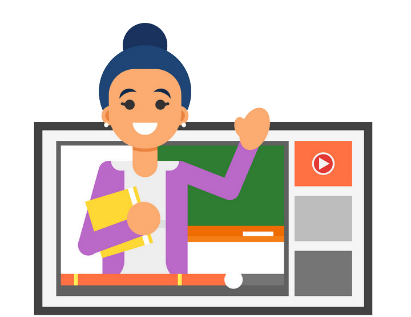 لأ
بتِتْذَكَّروا عن شُو حْكِينَا المرَّة الماضية؟ بَعد تمِانْ تِيِّامْ من وِلادْتُو، تْسَمّى الطِّفل-الإلِه يَسوع، 
يَعني اللَّه بيْخَلِّص. 
هَيْدَا الاسِمْ بْيحمُلْ كِلّ مَحَبِّة اللَّه يَلّي إجَا تَيْخَلِّص الإنْسِان
 من الخَطِيِّة.
ومِنْ بَعد ما وُلِدْ يَسوع رِجْعُو مَرْيَم ويُوسِفْ عَالنّاصْرَة.
وكان يَسوع عَمْ يِنْما بالحِكْمِي والقامي والنِّعمِي... قِدَّام اللَّه والنِّاس.
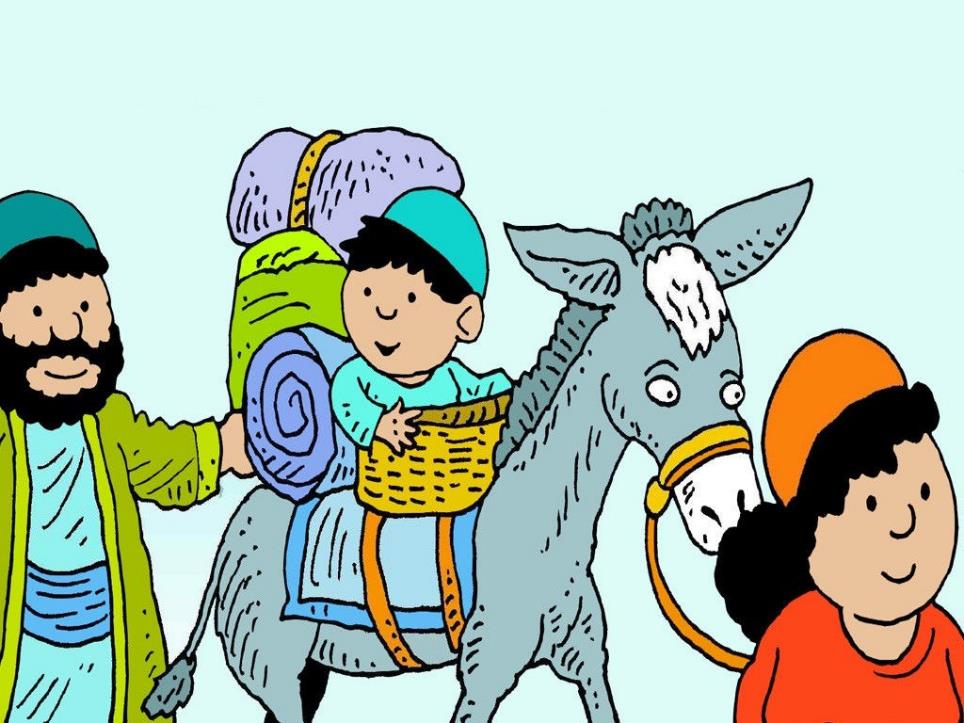 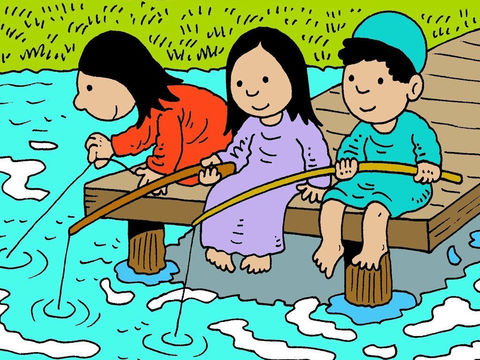 كان يَسوع عَمْ يِكْبَرْ... مِتل كِلّ الوْلاد؛ 
تْعَلَّم المَشِي والحَكِي وكان يِلْعَب مع ولاد الضَّيْعَة.
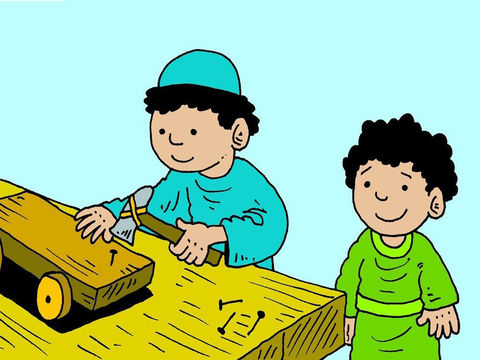 ولَمّا صار أَكْبَرْ، صار يْساعِدْ يُوسِفْ بنْجَارَة.
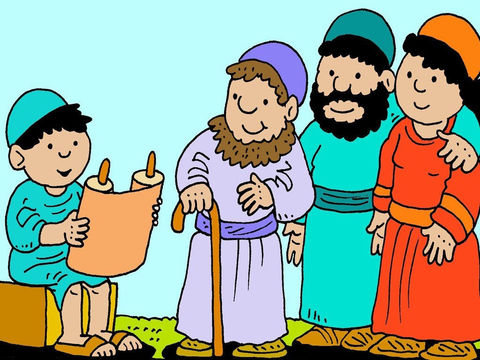 وكان يَسوع عَمْ يِنْما بِالحِكْمِي.
يَسوع تْعَلَّمْ يِقْرَا ويكْتُبْ، وتْعَلَّمْ بالكتاب المقَدَّسْ «كِلْمِة اللَّه» تارِيخ شَعْبُو وكِيف اخْتَار اللَّه ابْرَاهِيم، وشُو جِاوَبُو
 ابْراهيم.
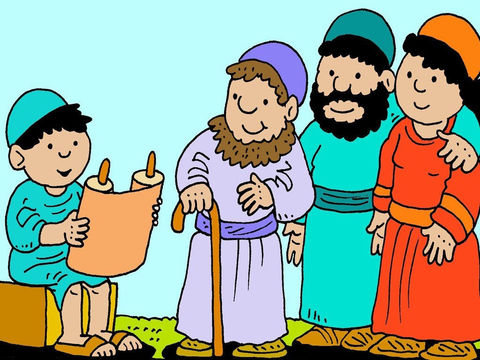 وِتْعَلَّم كَمِان من مَرْيَم ويُوسِف صلَوِات بِلْكتاب المقَدَّسْ إسْمَا «المَزامِير»
وهَيْدِي الصَّلَوات، فِينَا نْصَلِّيها بِكِلّ الأوقِات، الصُّبح والمَسا، ولمّا يْكُون الانْسِان مَبْسُوط ولَمَّن يْكُون زَعْلان. ونِحْنَا كَمِان فينَا نْصَلِّي «المَزامير» يَعنِي الصَّلَوِات يَلْلِي صَلاّها يَسوع
وبِبَلَد يَسوع ما كانوا النّاس يِشتِغْلوا يَوم السَّبت.
بِهَيْدا اليَوم كانوا يِتْجَمَّعوا لَيْروحوا يْصَلّوا بِمَحَلّ بيسَمّوه «المَجمَع». هَونيك كانوا يِسْمَعوا كِلمِة الله ويصَلّوا سَوا. وكان الاحتِفال بِهَا اليَوم يبَلّش يَوم الجُمعَة المَسا
لأ
كيف؟
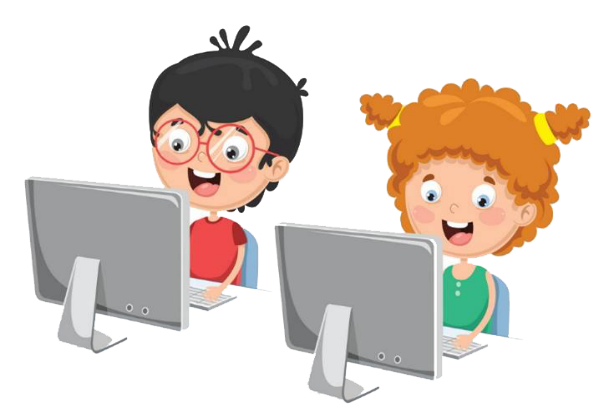 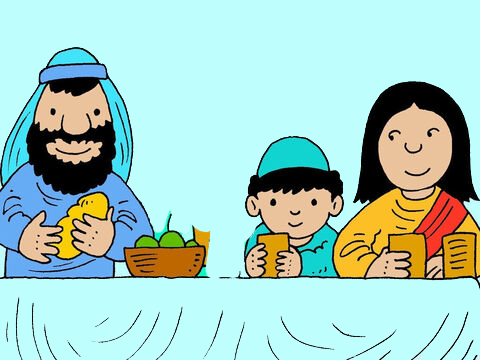 كانُوا أفْراد كِلّ عَيْلِة يِجْتِمْعُوا عَ المايْدِة.
ومرْيَم، مِتْلا مِتِلْ كِلّ سِتِّات البْيُوت، كانِتْ تضَوِّيْ قَنْدِيل الزّيت عَلامِة لَتِكْرِيس هَاليَوم 
لَ اللَّه. وكان هَيْدَا اليَوم يَوم فَرَح، 
يَوم مْقَدَّم للرَّبّ.
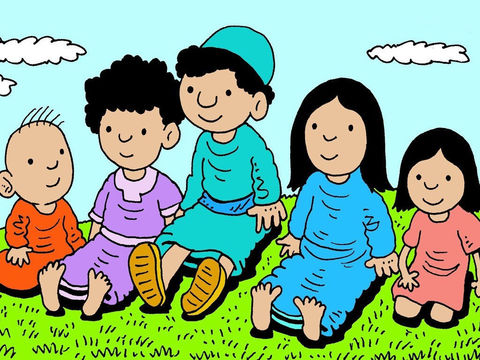 وبيقُول الإِنْجِيل إنّو يَسوع، كِان عَمْ يِنْمَا قِدّام اللَّه والنّاس.ويَسوع كان طِفِل، مِتِلْ كِلّ الأطْفِال:
 جِاع وعِطِشْ وتِعِبْ.
يَسوع يَلْلي هُوّي اللَّه وابِنْ اللَّه ومِتِّحِدْ دِايمًا مع بَيّو، بِيْحِبُّو وبيْطِيْعو دايمًا وبْيِفْرَح لمّا بْيَعمِلْ مِتِلْ ما بَدّو. والبَيْ كَمِان كان فِرْحِان بِابْنُو يَسوع.
لأ
ويَسوع هُوِّي كَمِان إنْسان حَقيقِي، وهَيْدا سِرّ كْبِير.
ونِحْنَا ما فينَا نشْرَحُو بَسْ بْنَعْرِفْ إنّو حقِيقيّ، لأنّو يَسوع هُوِّي بِذاتُو بيْخَبِّرْنا عَنّو، وكِلّ حَرَكِاتُو وكِلْماتُو بتِكْشِفِلْنا هالشِّي، وبِتْخَبِّرْنَا عن اللَّه.
يَسوع بِيْعَلِّمْنا كيف نْعِيشْ مِتِلْ ولاد اللَّه، يَعنِي ولاد النّور.
ولَمّا نِتْطَلَّعْ بِيَسوع مِنْحِسّ قَدَّيش بَدْنَا إِنّو نِشْبَهو!
وهَلَّق  
كِلّ واحَد فيكُن يِطلُب مِن يَسوع إِنّو يْساعدو على اكتِشاف كيف فيه إِنّو يِنْما مِتْلو.
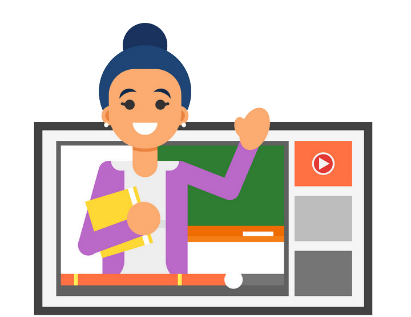 كيف فيكُن تِنْموا بِالقامِة مِتِل يَسوع؟
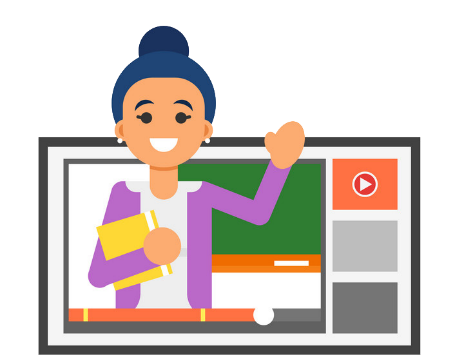 نَعمُل كِلّ عاداتْنا اليَومِيّة عَن حُبّ (الأكل، الاستِحْمام، واللّعب، ومُمارَسة الرِّياضَة ونشكُر الله عَ نِعمو: الهِباتِ الّتي يَتَلَقَّونَها مِنه: الهَواء، المَي، الخبْز، التْياب...
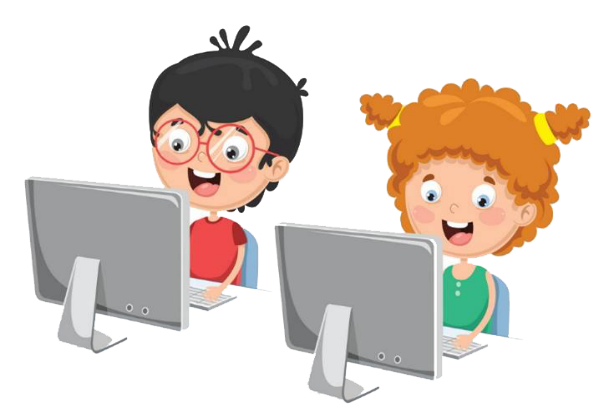 كيف فيكُن تِنْموا بِالحِكمِة مِتِل يَسوع؟
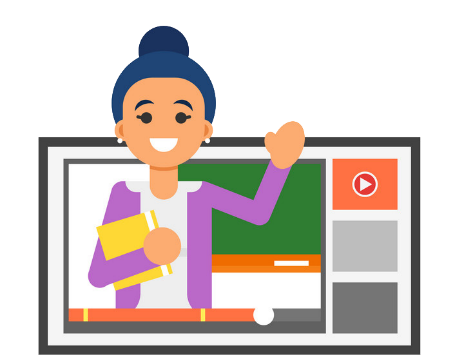 يَعْني نِشتِغِل تَ نطَوِّر عَقِلْنا وفِهِمْنا مِن خِلال الدَّرس والنَّجاح والانْتِقال لَصَفّ أعلَى.
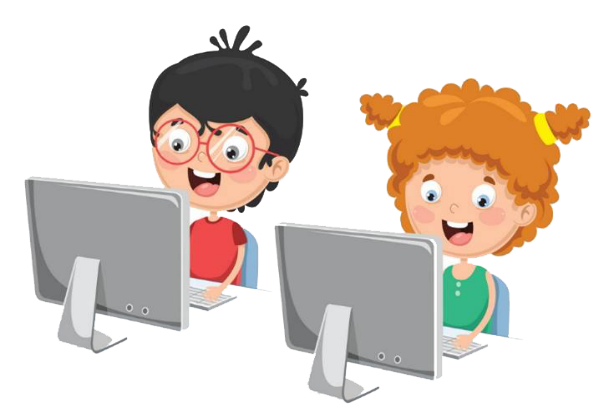 كيف فيكُن تِنْموا بِالنِّعمِة مِتِل يَسوع؟
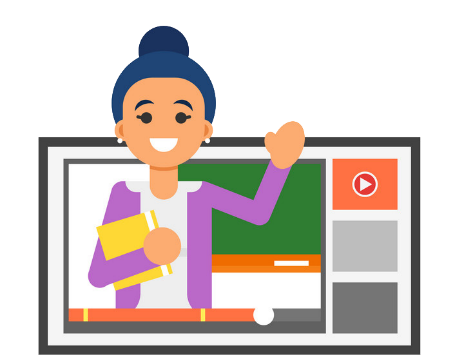 يَعْني نِنْما روحِيًّا ونِتعَمَّق بِفِهم كِلمِة اللَّه 
مِن خِلال:
		- المُشاركَة بِلِقاءات التَّعليم المَسيحِيّ.		- نْشارِك بالرَّعيَّة، ونِحضَر القدَّاس، ونِنخِرِط بِحَرَكة رَسوليّة (لمّا يِخلَص كورونا).
		- نتْشارَك مَع أهلْنا كِلّ مسا بِقِراءَة كِلمِة اللَّه بِالكْتاب المقَدَّس ونْصَلّي مَعُن.
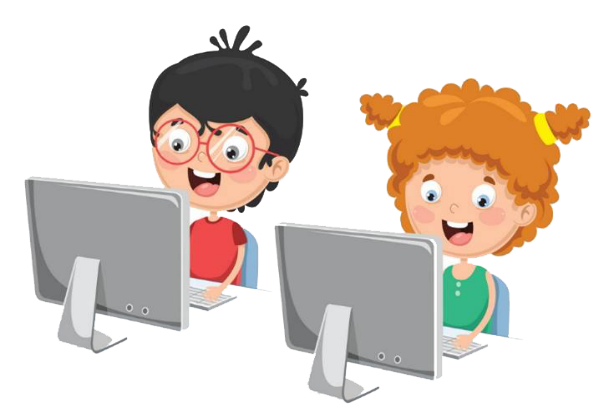 يَلا جَرْبوا يا شاطْرين عمِلوا هَالنَّشاطات
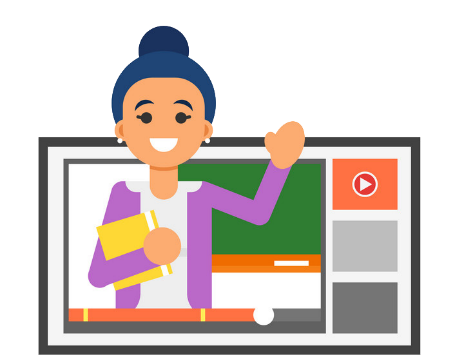 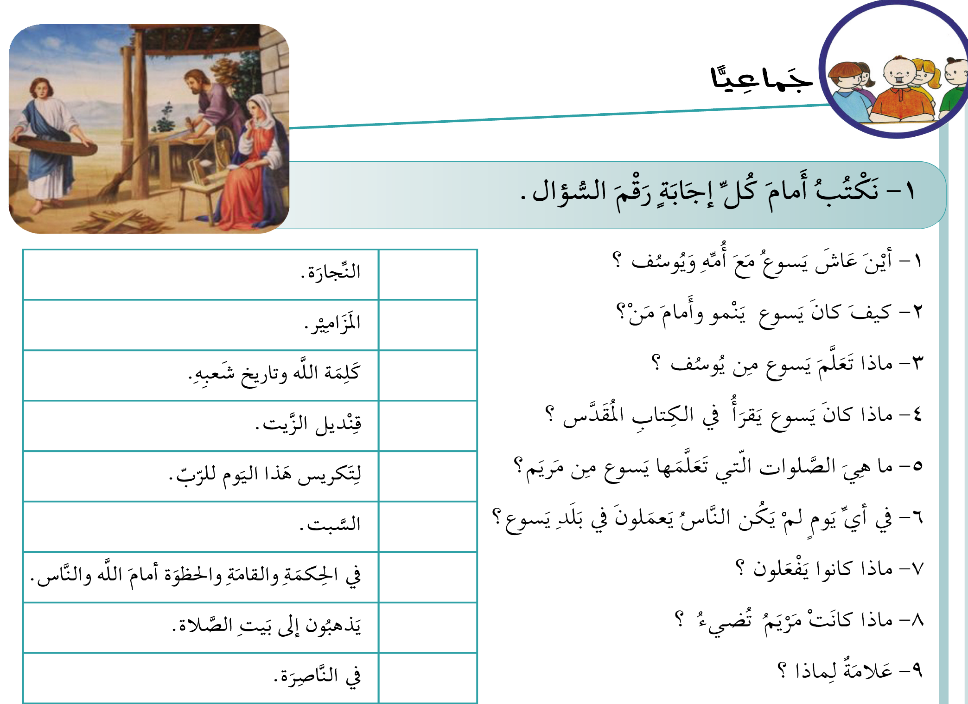 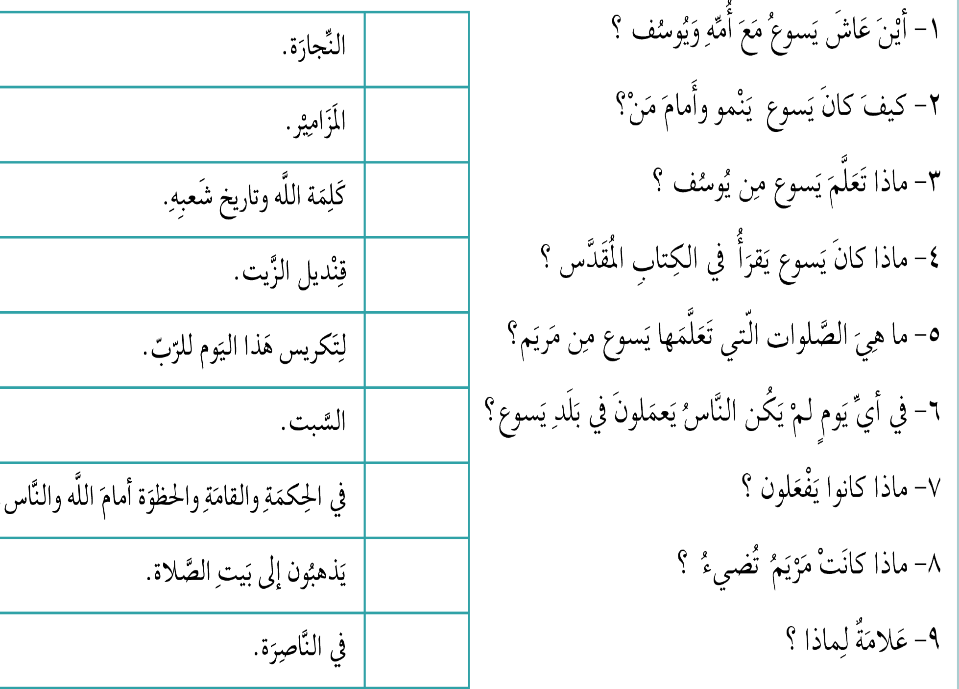 3
5
4
8
9
6
2
7
1
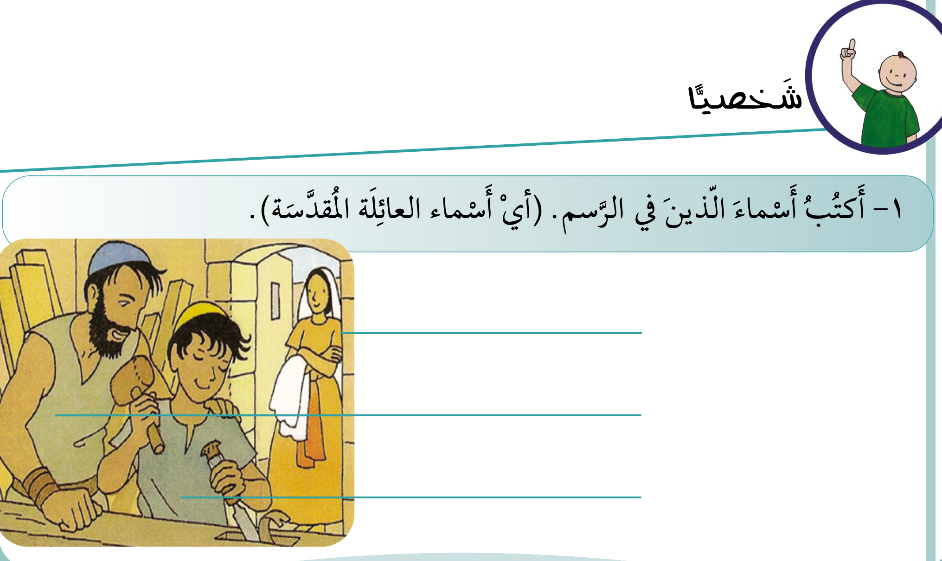 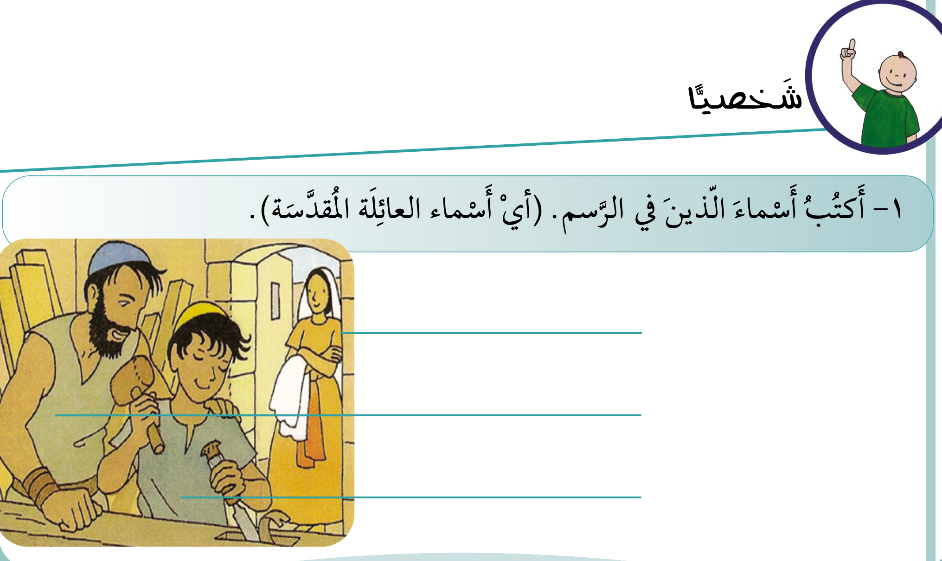 مَريَم
يوسُف
يَسوع
وهَلَّق بَدّي ياكُن تقولوا هَالجُمَل وَرايي ل حَتّى تِنحِفر بِقْلوبكُن
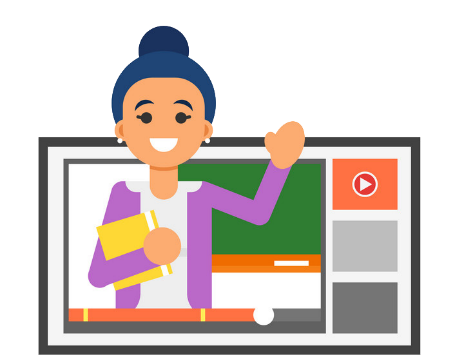 وهَالأُسبوع، رَح إِطلُب مِنكُن تَعمْلو هَالقَصد
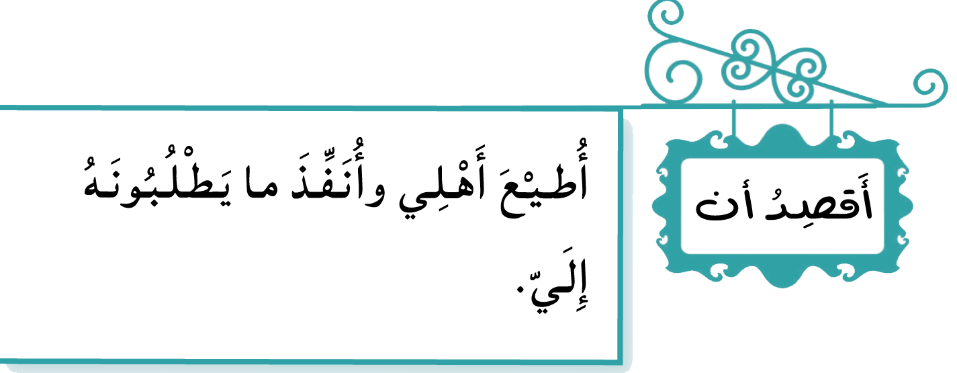 ومنِختُم لِقاءْنا اليَوم بِهالصّلاة وبهالتِّرنيمِة
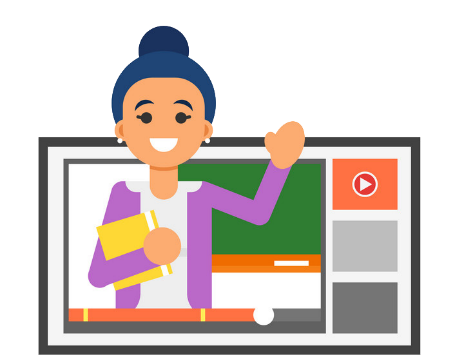 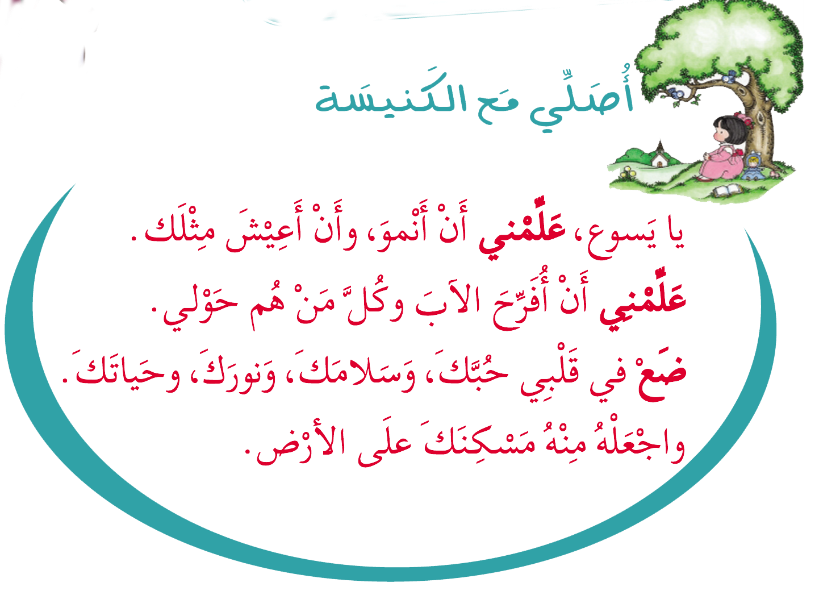 منِلْتِقي بِالأسبوع القادِم. كونوا بْخَير وخَلّيكُن بِالبَيت!
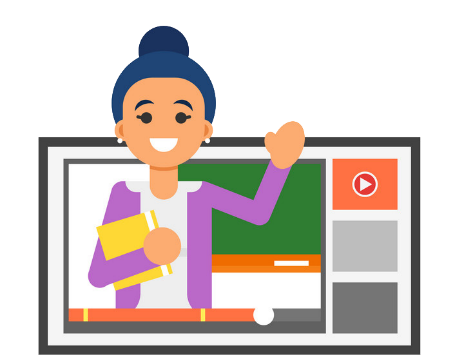